Anleitung für TUMonlineWie finde ich passende Lehrveranstaltungen?
Gabi Fried und Brigitta Schächterle/ International Office
Technische Universität München
Fakultät für Sport- und Gesundheitswissenschaften
München, 06.04.2020
Rufen Sie die Seite https://campus.tum.de/tumonline/webnav.ini auf und klicken Sie links in der 
       Menüleiste auf “Sport- und Gesundheitswissenschaften”.
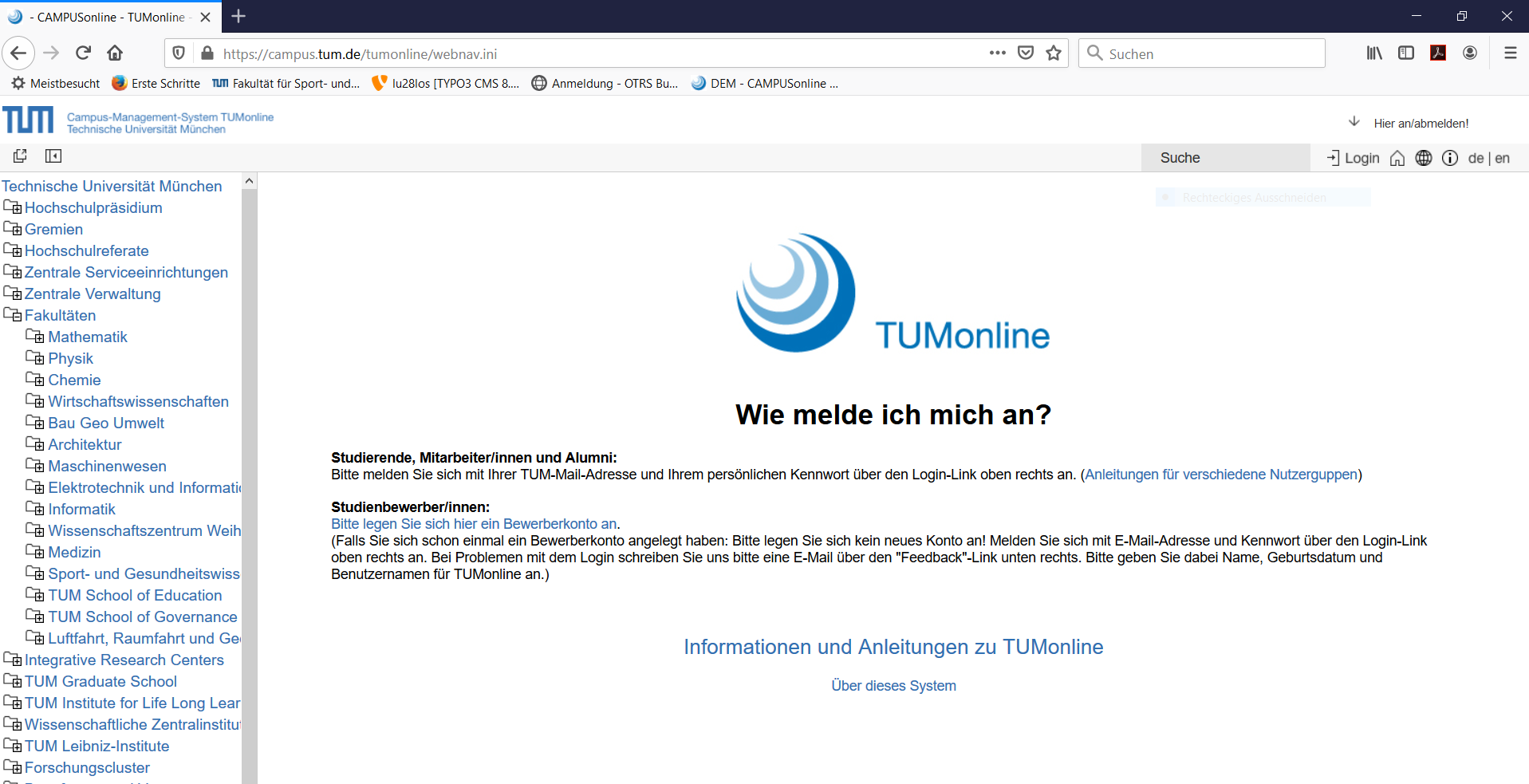 2
Rufen Sie nun die Seite “Studienangebot” auf.
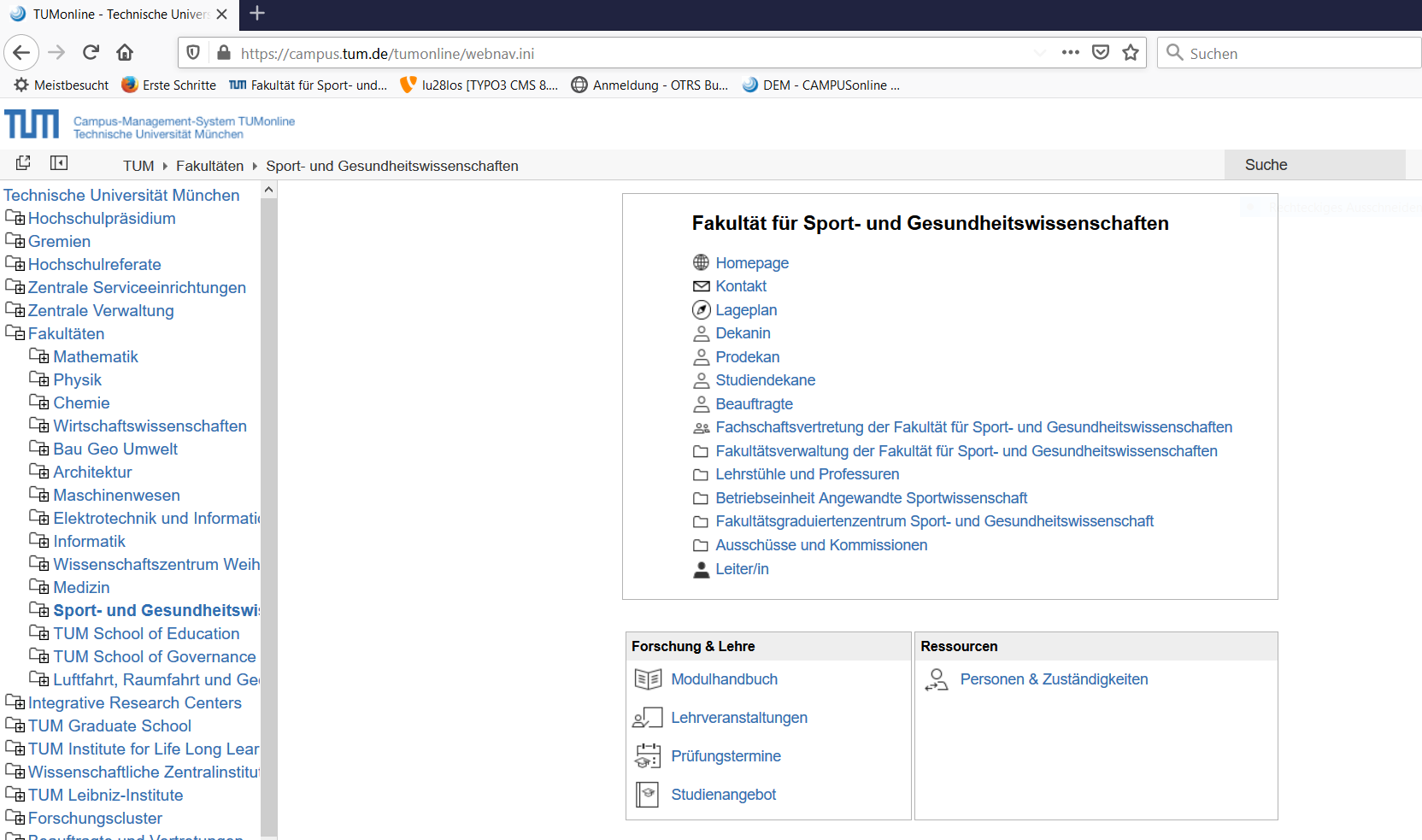 3
Wählen Sie aus dem Studienangebot den Studiengang “98 Austauschprogramm” aus und klicken
       Sie auf den kleinen Pfeil links.
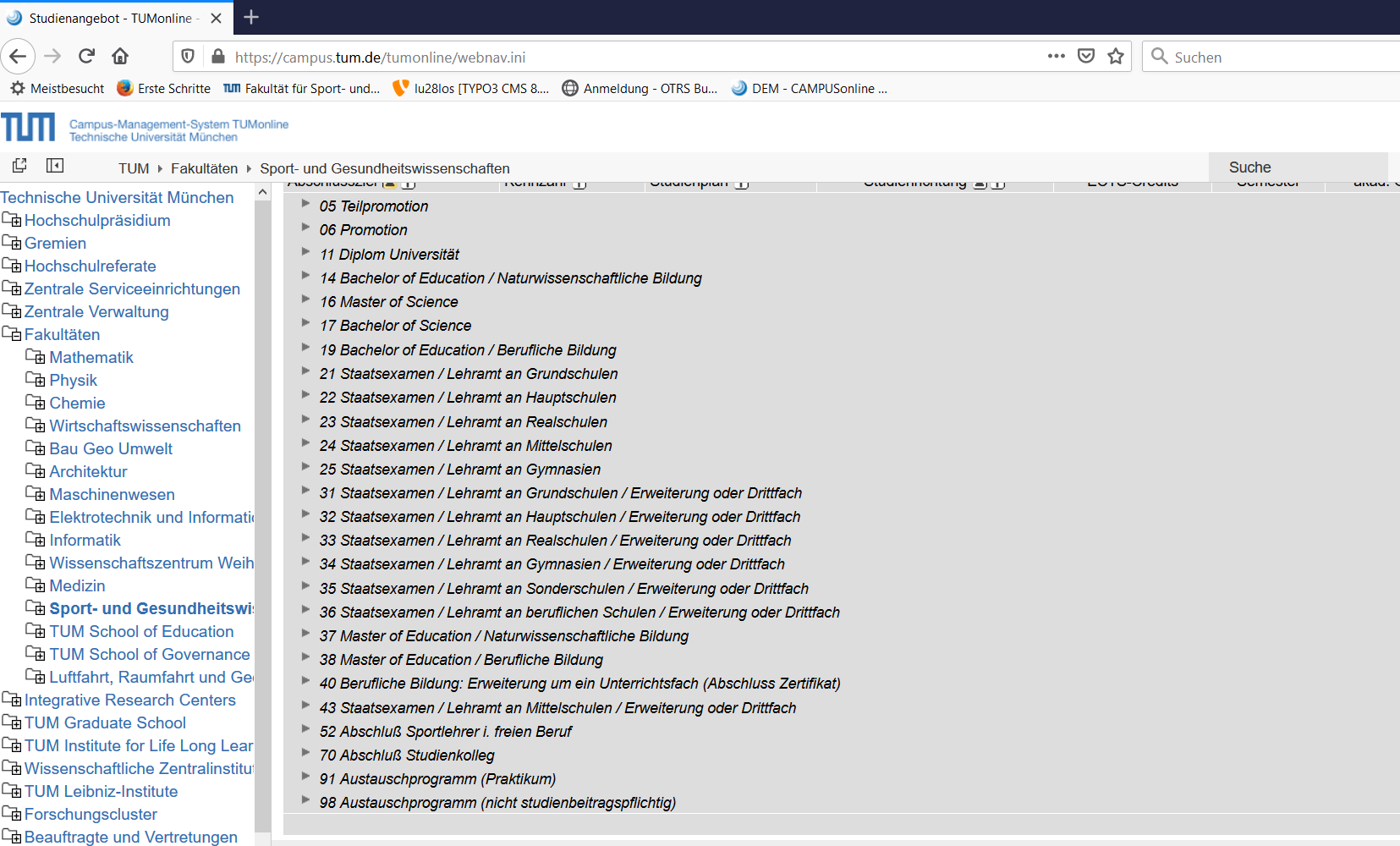 4
4.    Wählen Sie den Studiengang “Sportwissenschaft” aus.
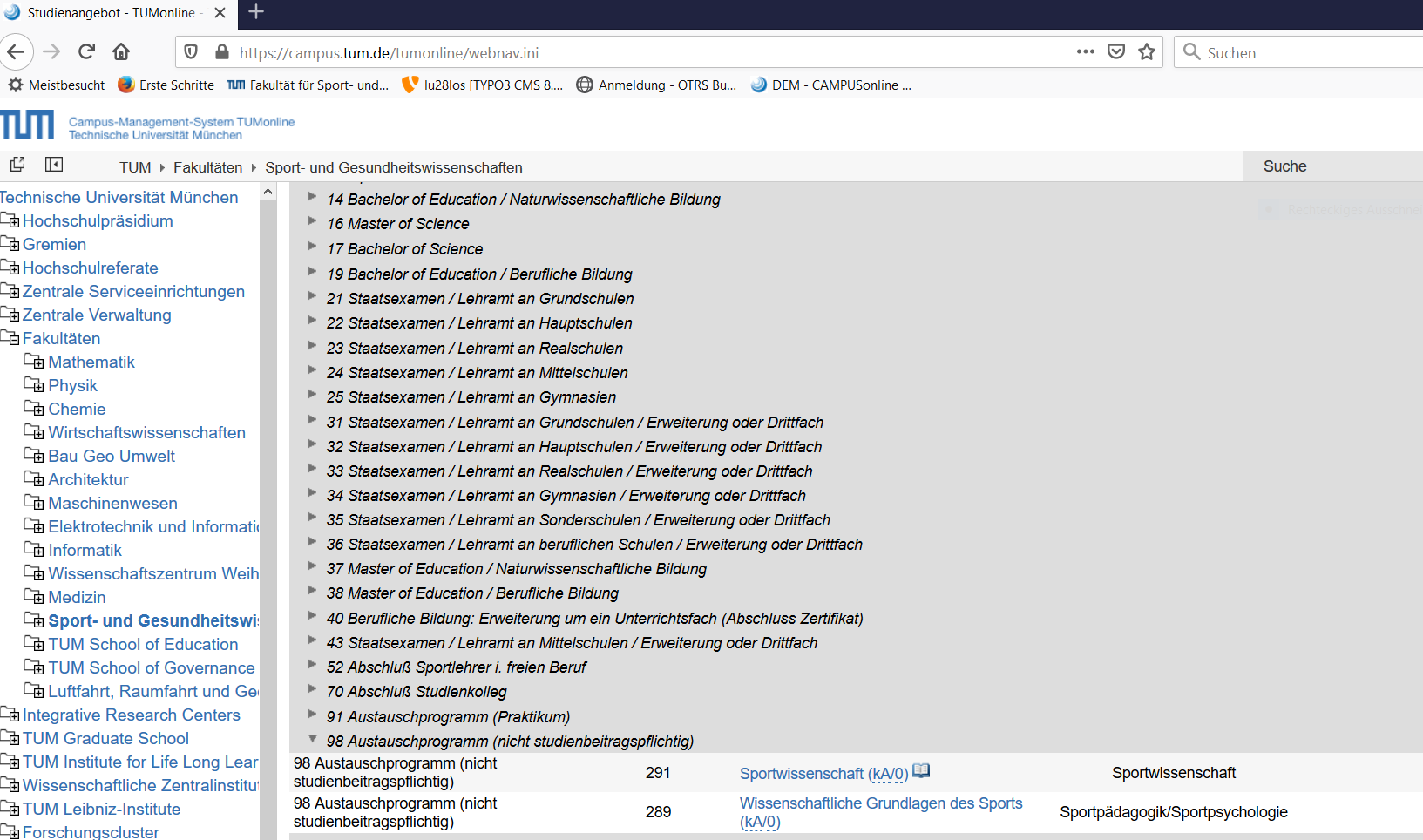 5
Studiengang Bachelor:
       Klicken Sie auf “Bachelor Degree”. Hier finden Sie alle Kurse, die Sie im Sommer- und Winter-
       semester belegen können, und die Kurse, die sowohl im Sommer- als auch im Wintersemester
       angeboten werden. Beachten Sie, dass Kurse aus dem PREP-Programm nicht belegt werden
       können!
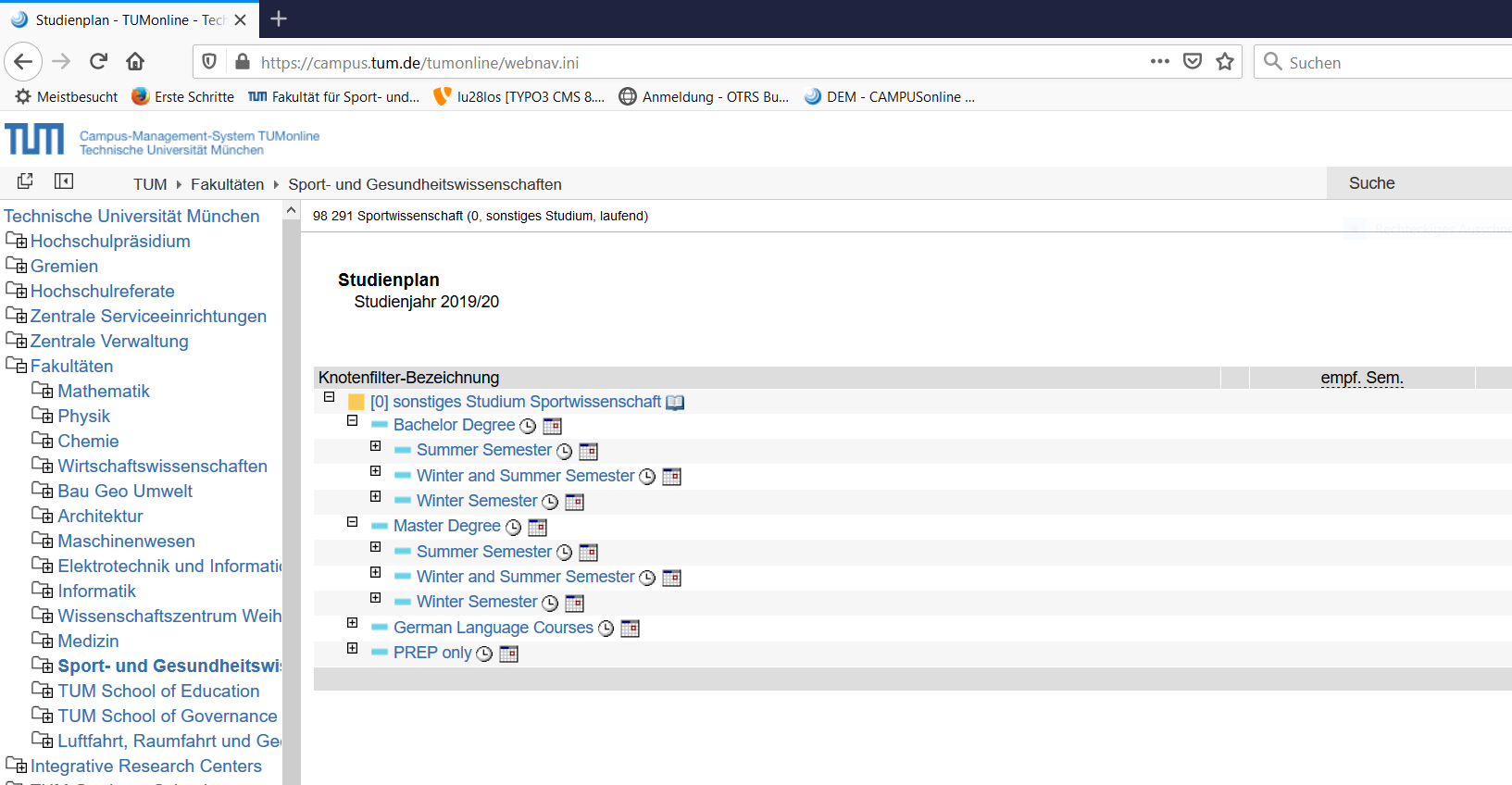 Kurse Sommersemester
Kurse Sommer- und Wintersemester
Kurse Wintersemester
6
6.    Studiengang Master:
       Klicken Sie auf “Master Degree”. Hier finden Sie alle Kurse, die Sie im Sommer- und Winter-
       semester belegen können, und die Kurse, die sowohl im Sommer- als auch im Wintersemester
       angeboten werden. Beachten Sie, dass Kurse aus dem PREP-Programm nicht belegt werden
       können!
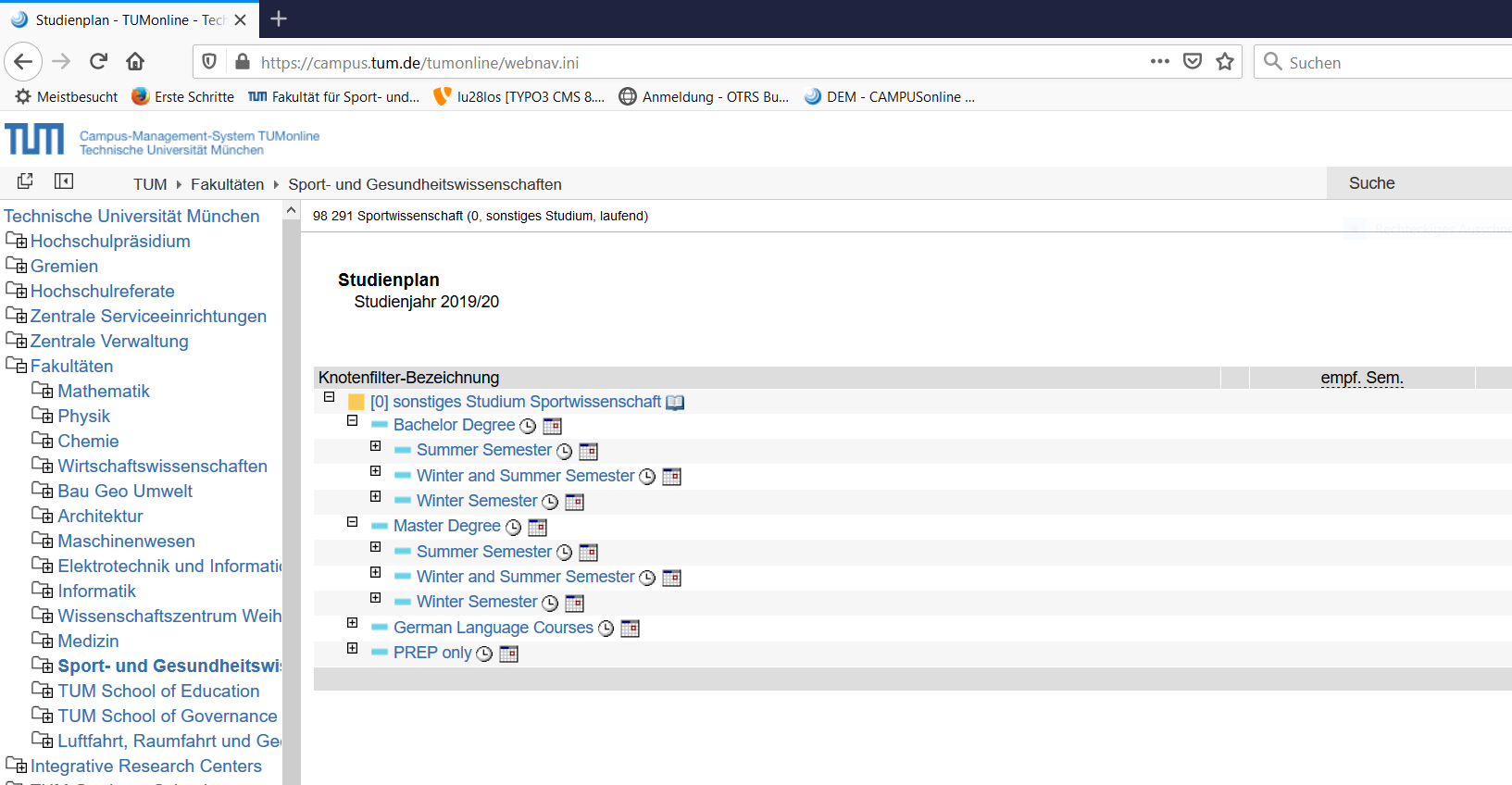 Kurse Sommersemester
Kurse Sommer- und Wintersemester
Kurse Wintersemester
7
7.    Kursangebot:
       Wenn Sie ein Modul öffnen, finden Sie die dazugehörenden Lehrveranstaltungen und die 
       Prüfungen des Moduls. Prüfungen sind mit einem grünen Punkt gekennzeichnet, Lehrver-
       anstaltungen mit roten Pfeilen. Beachten Sie, dass für das Bestehen des Moduls und zum
       Erhalt der ECTS-Punkte alle Lehrveranstaltungen des Moduls belegt werden müssen!
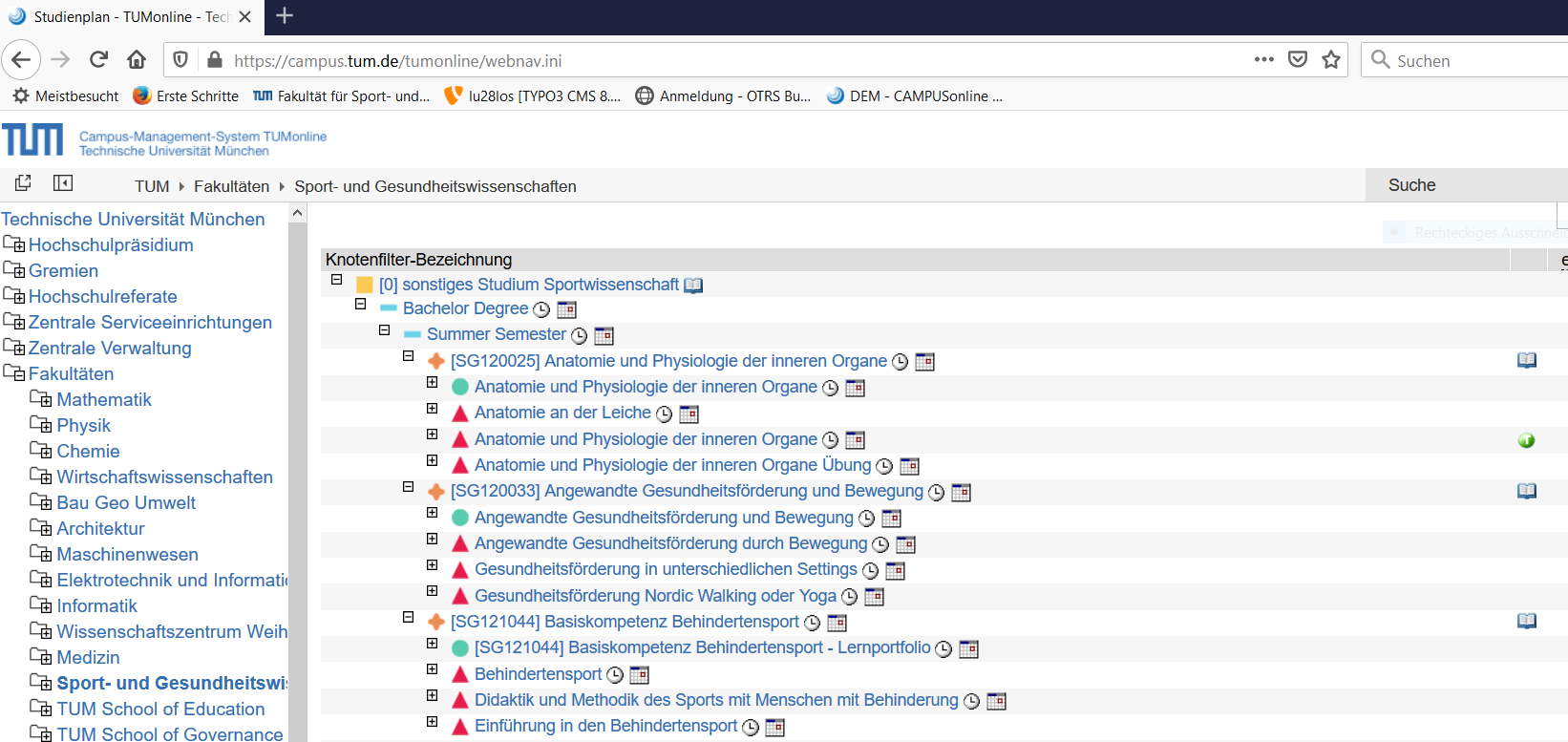 Modulname
Lehrveranstaltungen des Moduls
8